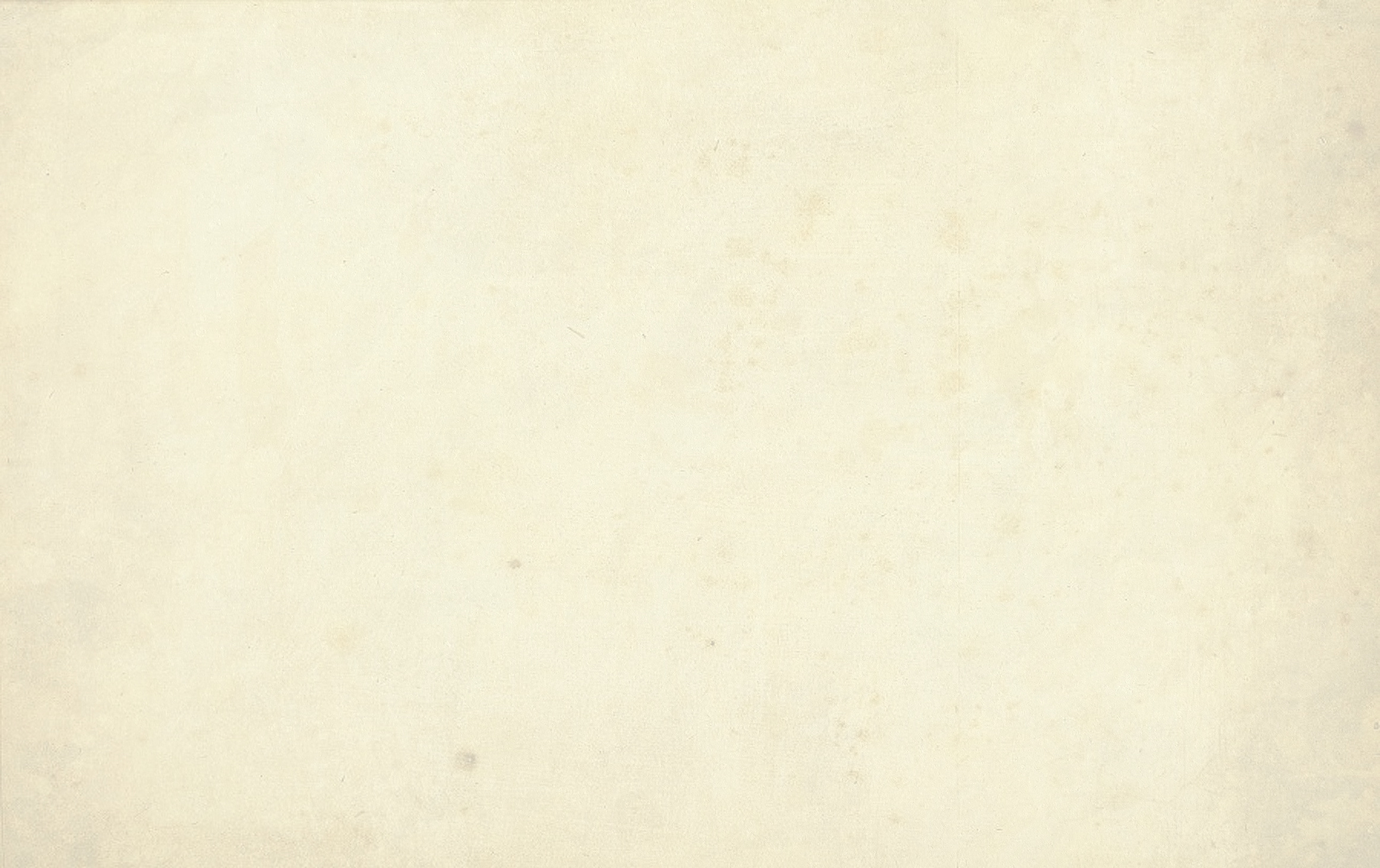 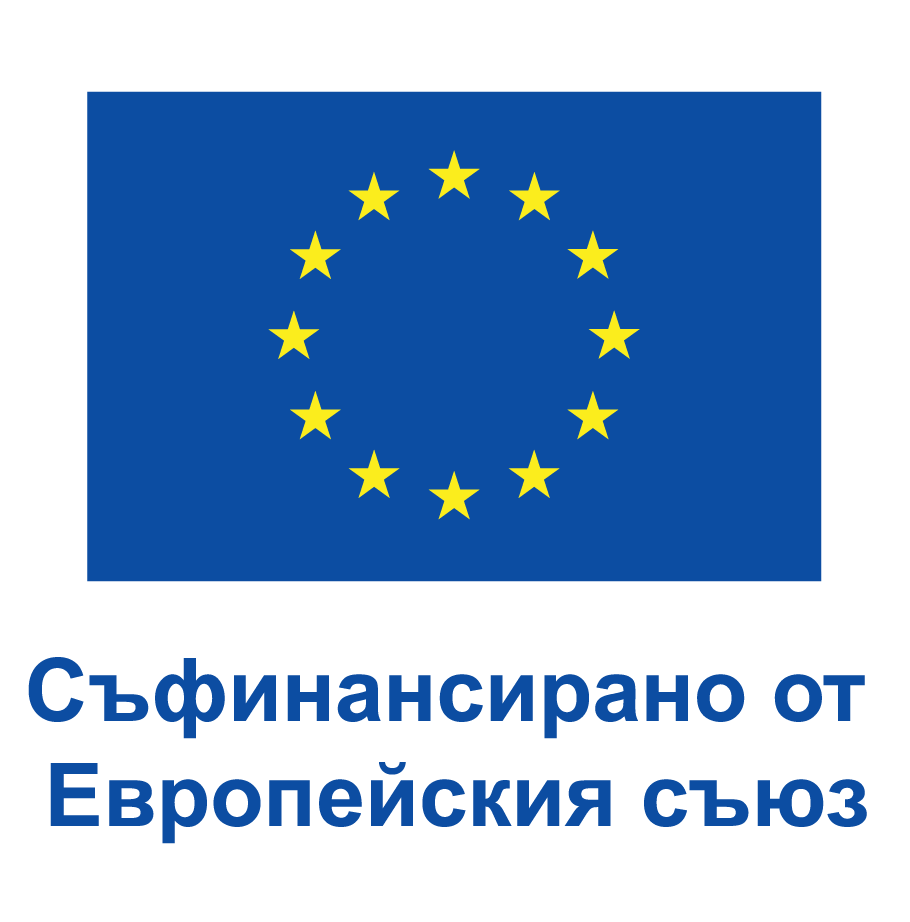 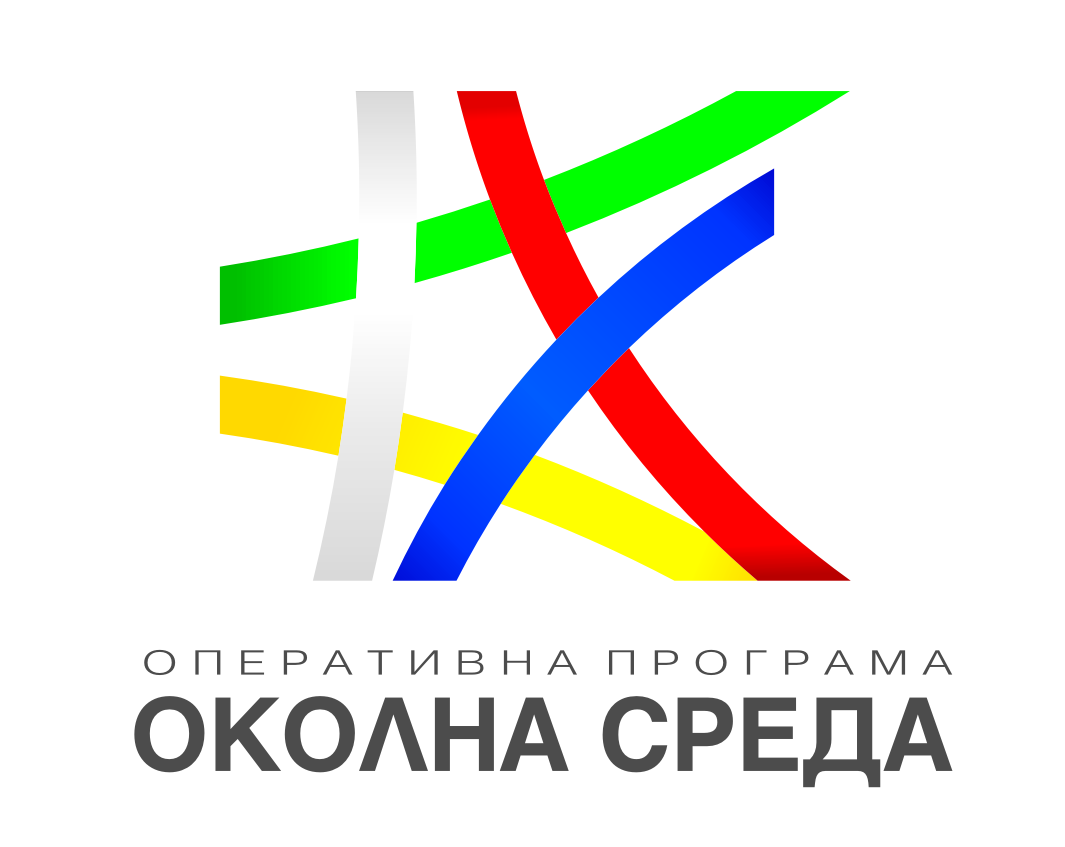 Процедура „Изпълнение на мярка 71 от Националната рамка за приоритетни действия за НАТУРА 2000 “ 

по приоритет 3 „Биологично разнообразие“ на ПОС 2021-2027 г.
ЗАСЕДАНИЕ НА КОМИТЕТА ЗА НАБЛЮДЕНИЕ   НА ПОС 2021-2027 г.
09.04.2025 г.
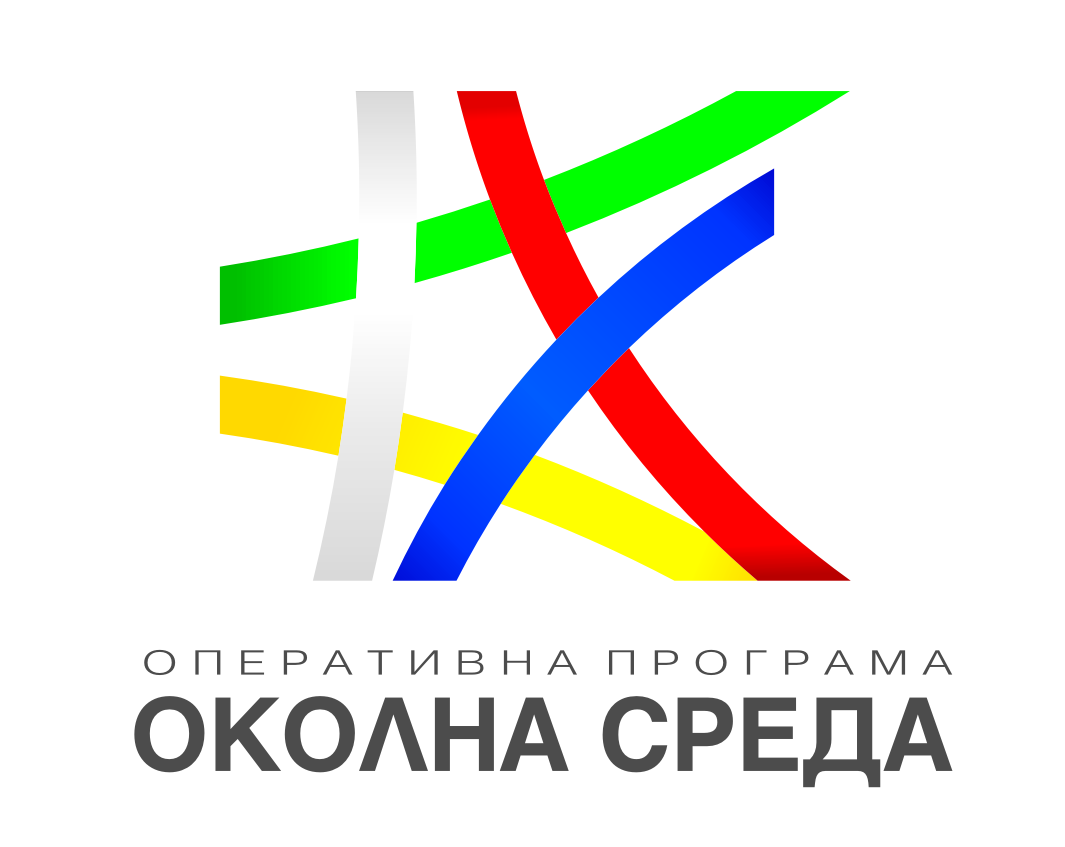 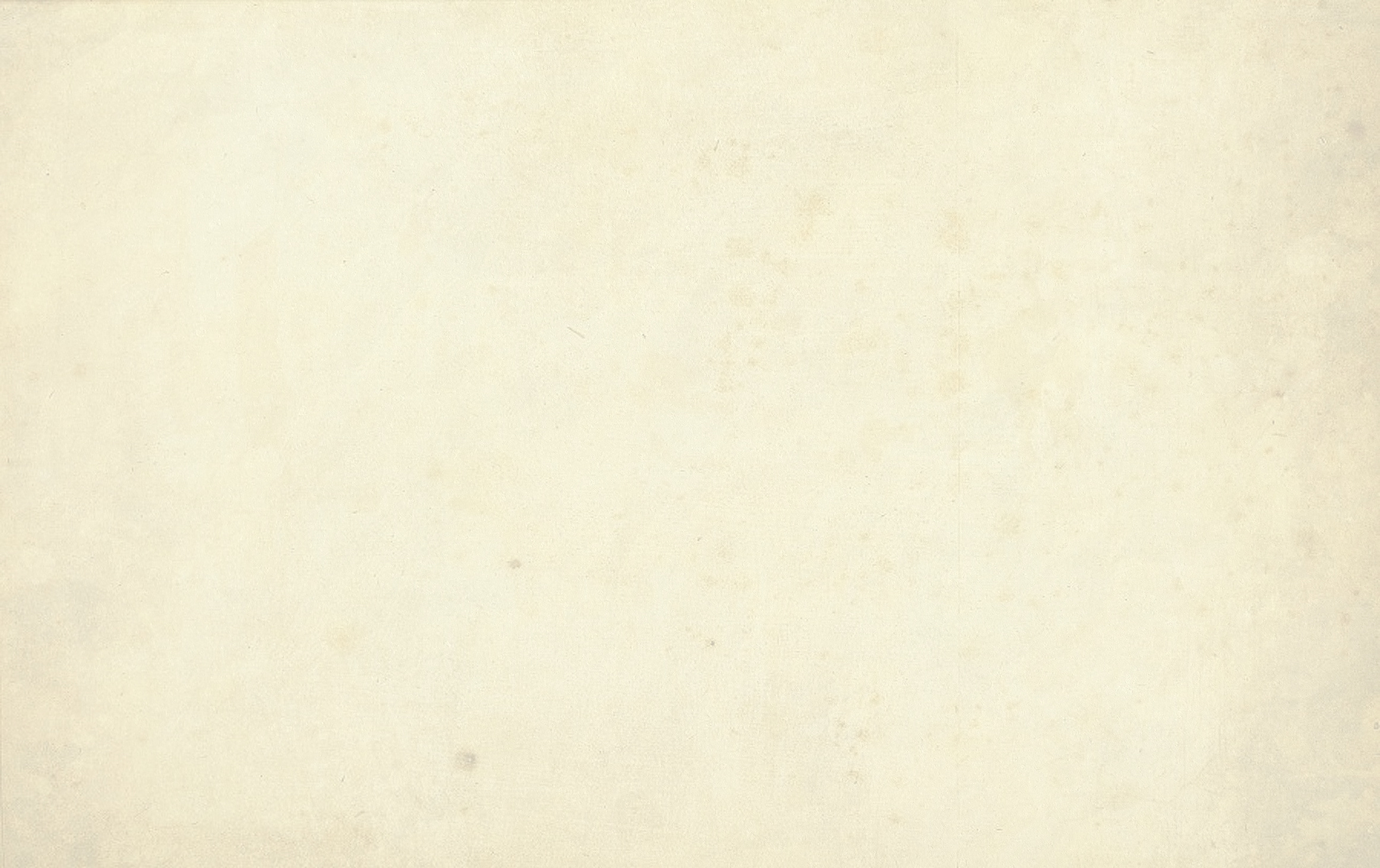 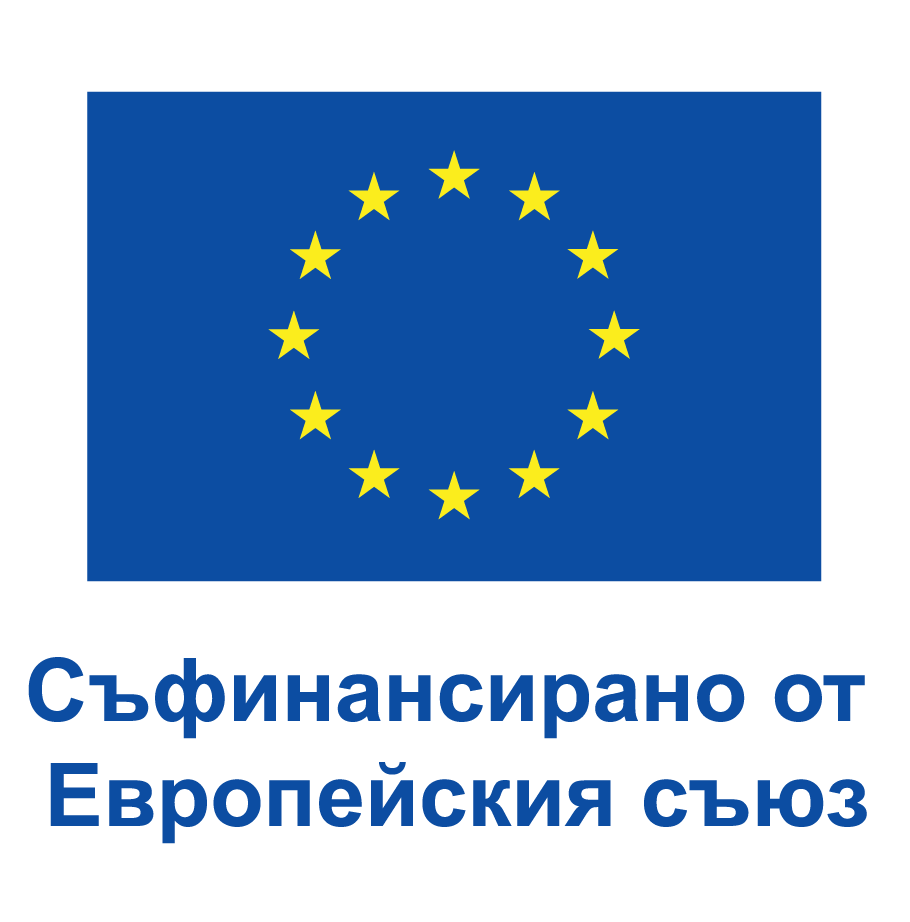 ЦЕЛ И ОЧАКВАНИ РЕЗУЛТАТИ
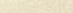 Подобряване на състоянието на защитени видове птици, чрез обезопасяване на електроразпределителната/контактната мрежа в изпълнение на мярка 71 от Националната рамка за приоритетни действия за мрежата Натура 2000 на България за периода 2021-2027 г. (НРПД)
ЦЕЛ
Подобрено състояние на защитени видове птици, описани в мярка 71 от НРПД

Изпълнена мярка 71 от НРПД
Обезопасени участъци от електроразпределителната/ контактната мрежа в места с концентрация на водолюбиви и хищни птици и в радиус от 5 км около заетите гнезда на целевите видове птици
РЕЗУЛТАТИ
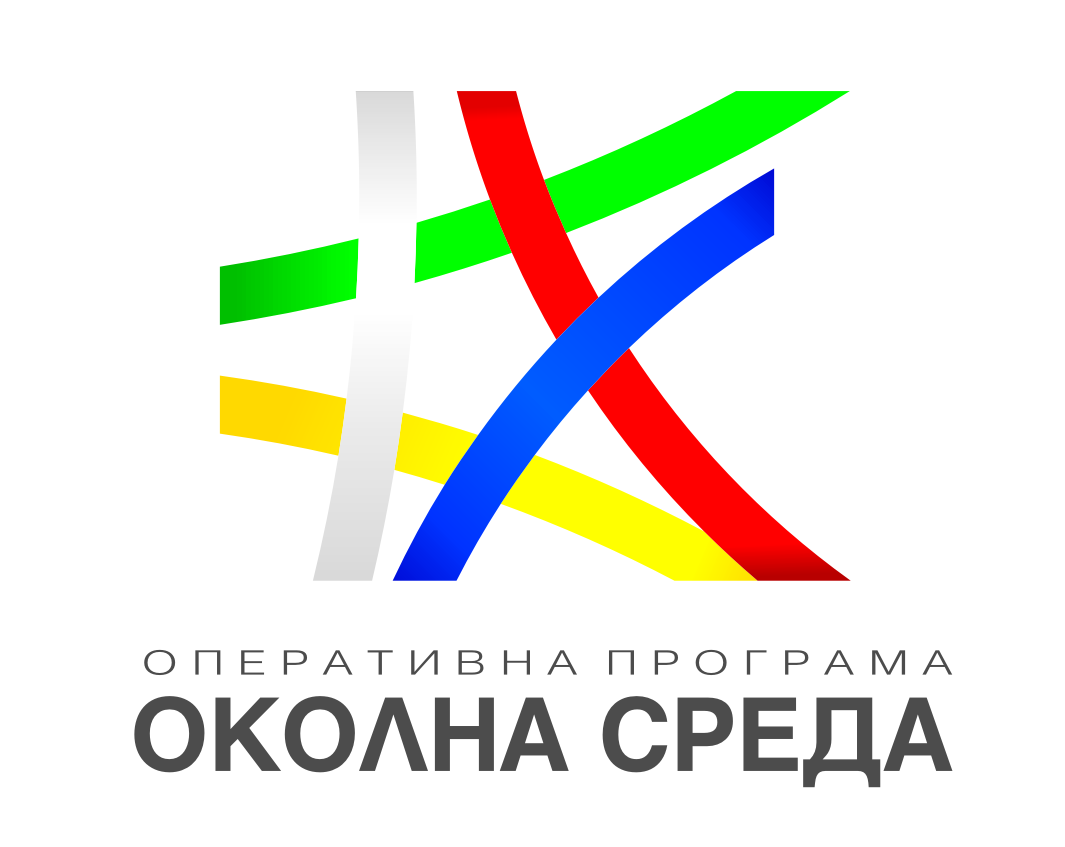 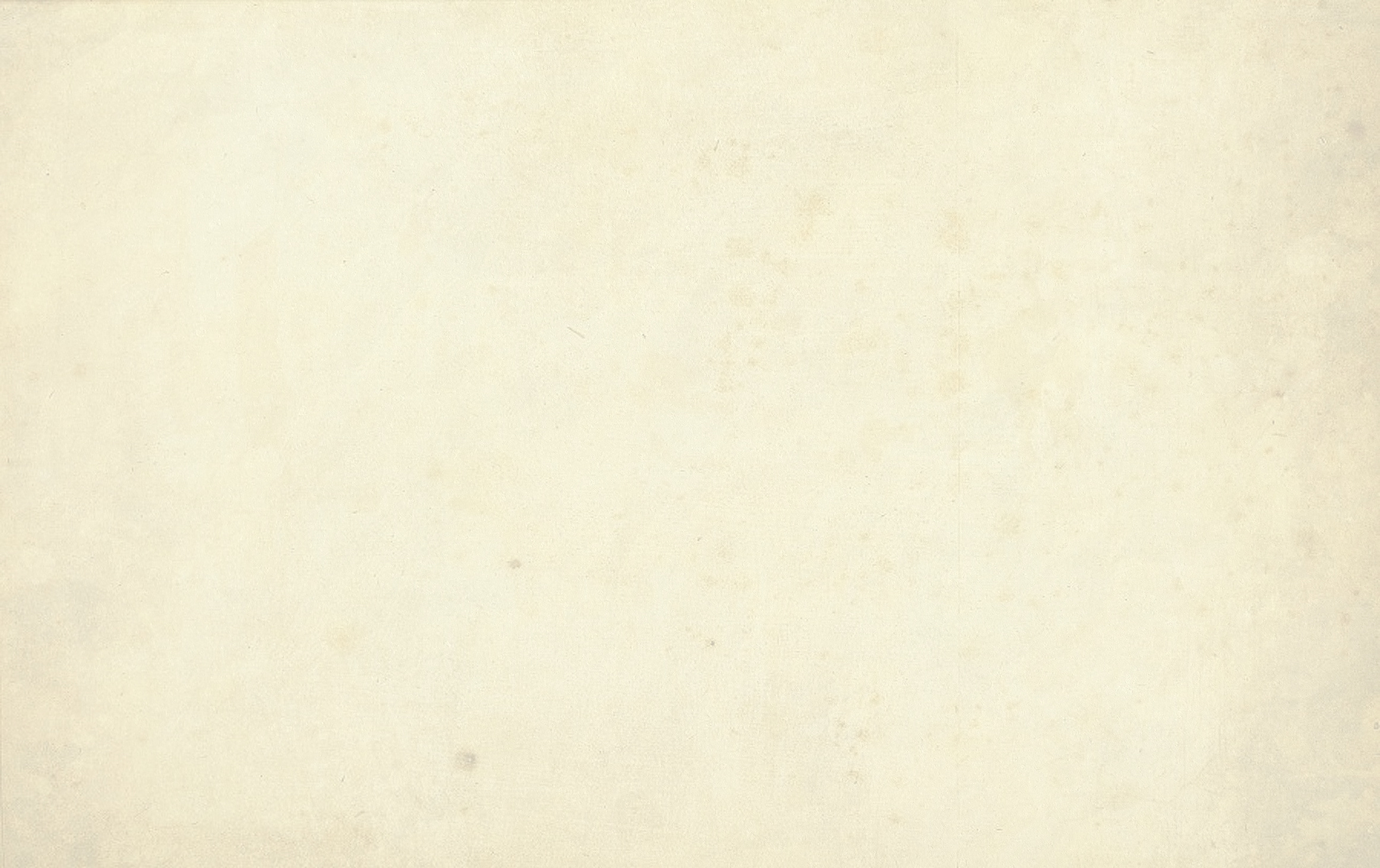 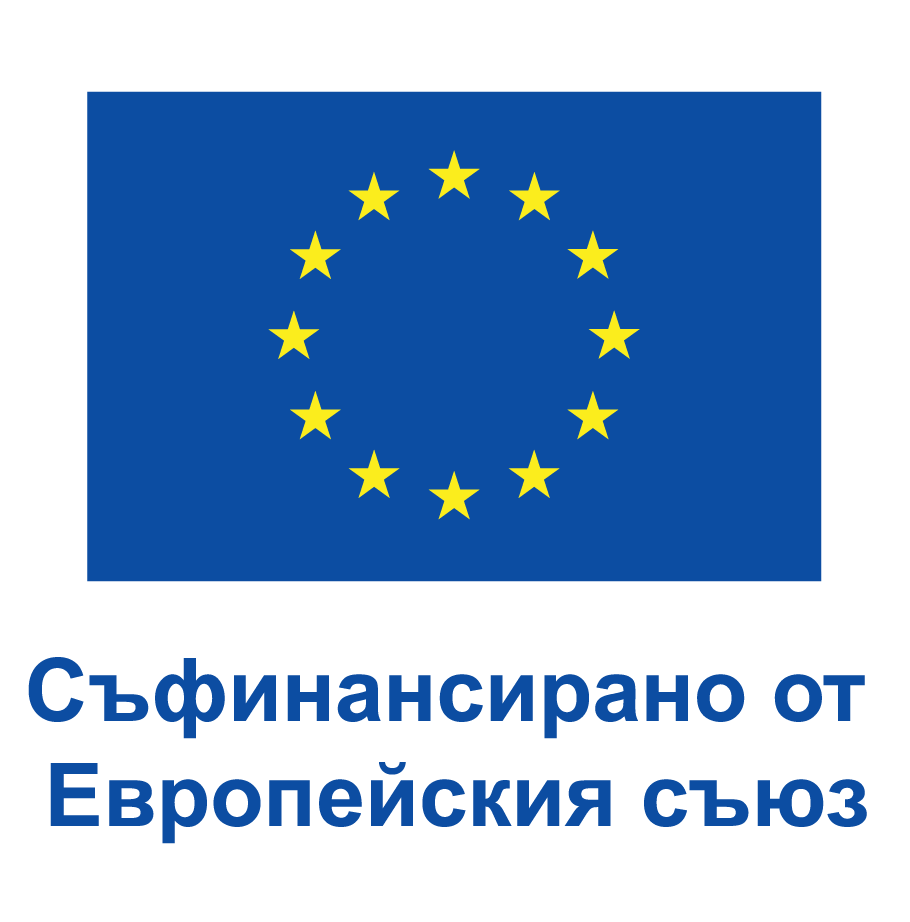 БЕНЕФИЦИЕНТИ И СРОКОВЕ
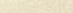 СРОК ЗА ОБЯВЯВАНЕ И КАНДИДАТСТВАНЕ
СРОК ЗА 
ИЗПЪЛНЕНИЕ
БЕНЕФИЦИЕНТИ
ПАРТНЬОРИ
„Електроразпределение Север“ АД,
„Електроразпределителни мрежи Запад“ EАД, 
„Електроразпределение Юг“ ЕАД,
ДП Национална компания „Железопътна инфраструктура“
Обявяване – второ  тримесечие 2025 г.

Срок за кандидатстване: трето тримесечие 2025 г.
36 месеца, но не по-късно от 31.12.2028 г.
Неприложимо
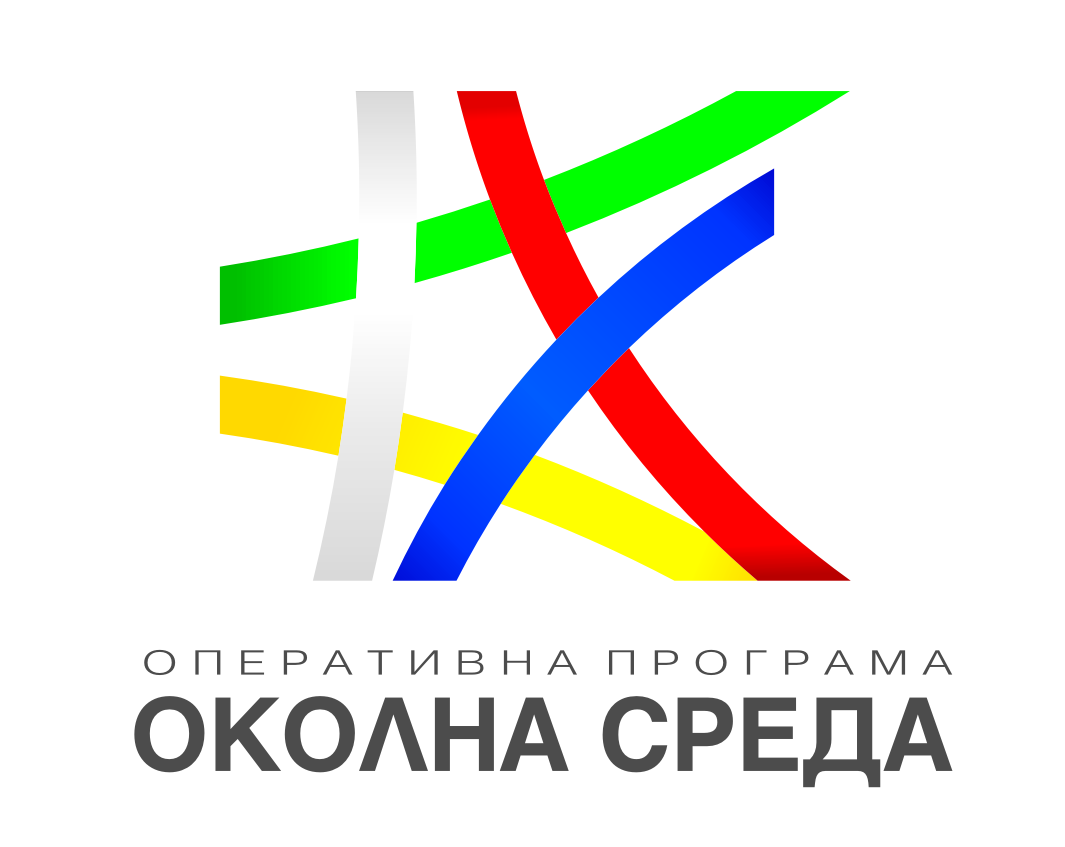 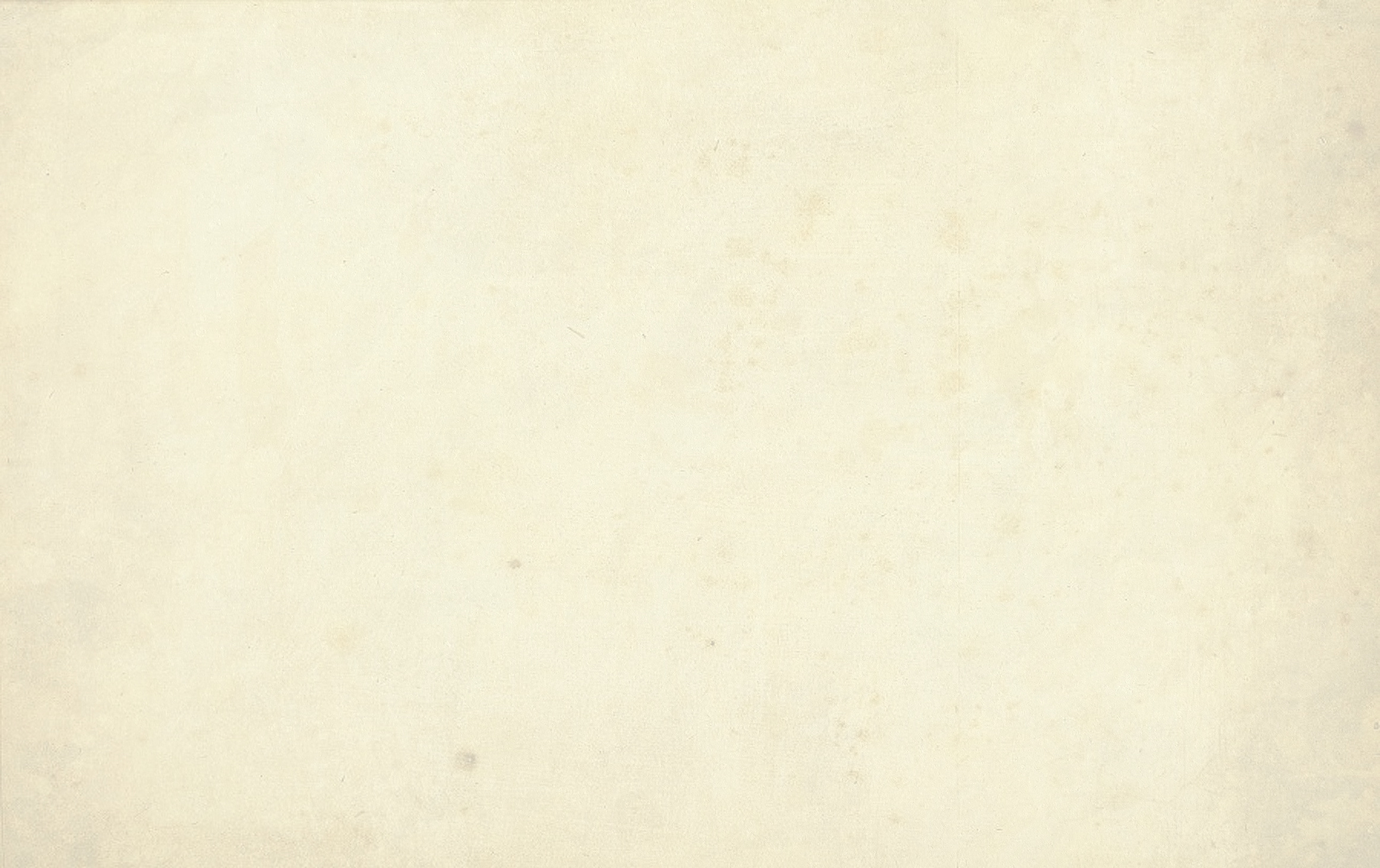 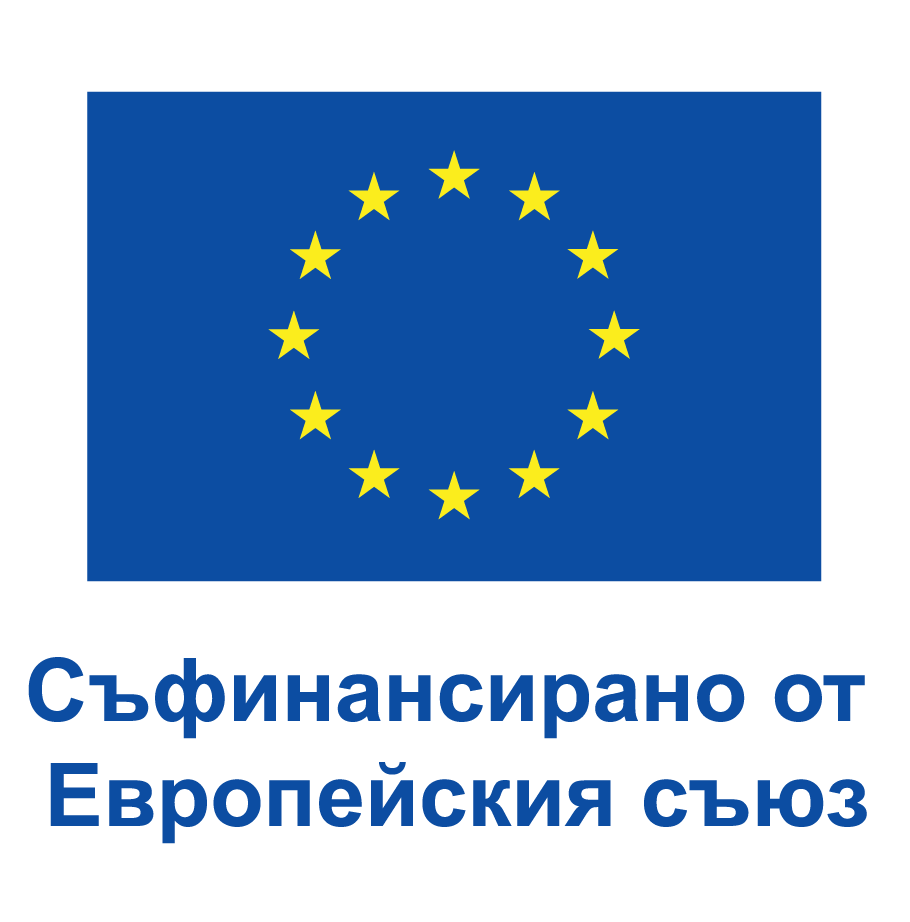 БЮДЖЕТ И ДОПУСТИМИ ДЕЙНОСТИ
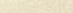 ДОПУСТИМИ ДЕЙНОСТИ
БЮДЖЕТ
ДОПУСТИМИ РАЗХОДИ
Подготовка на проекта;
Обезопасяване на електроразпределителна и контактна (до 25 kV) мрежа в места с концентрация на водолюбиви и хищни птици;
Подземно полагане на нови проводи    (до 25 kV);
Организация и управление, видимост, прозрачност и комуникация, подготовка на документации за възлагане на обществени поръчки по реда на ЗОП
3 403 144,00 лв.

Максимален размер на БФП:
За електроразпределително дружество - 586 749 лв. с ДДС, отговарящ на тавана на минималната помощ, определен по реда на Регламент (ЕС) 2023/2831 на ЕК от 13 декември 2023 г.
За ДП Национална компания „Железопътна инфраструктура“ е 1 642 897 лв. с ДДС
Разходи за СМР;
 Разходи за материал;
 Разходи за персонал;
 Разходи за такси;
 Разходи за услуги;
 Непреки разходи
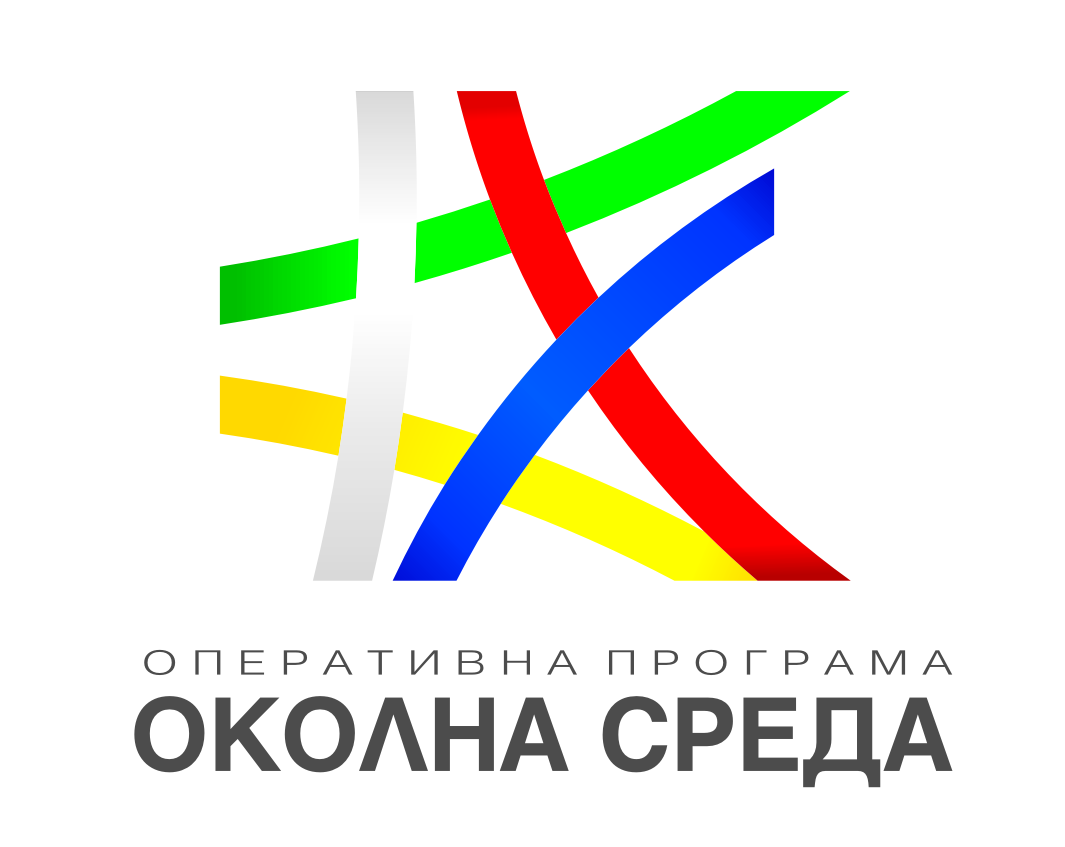 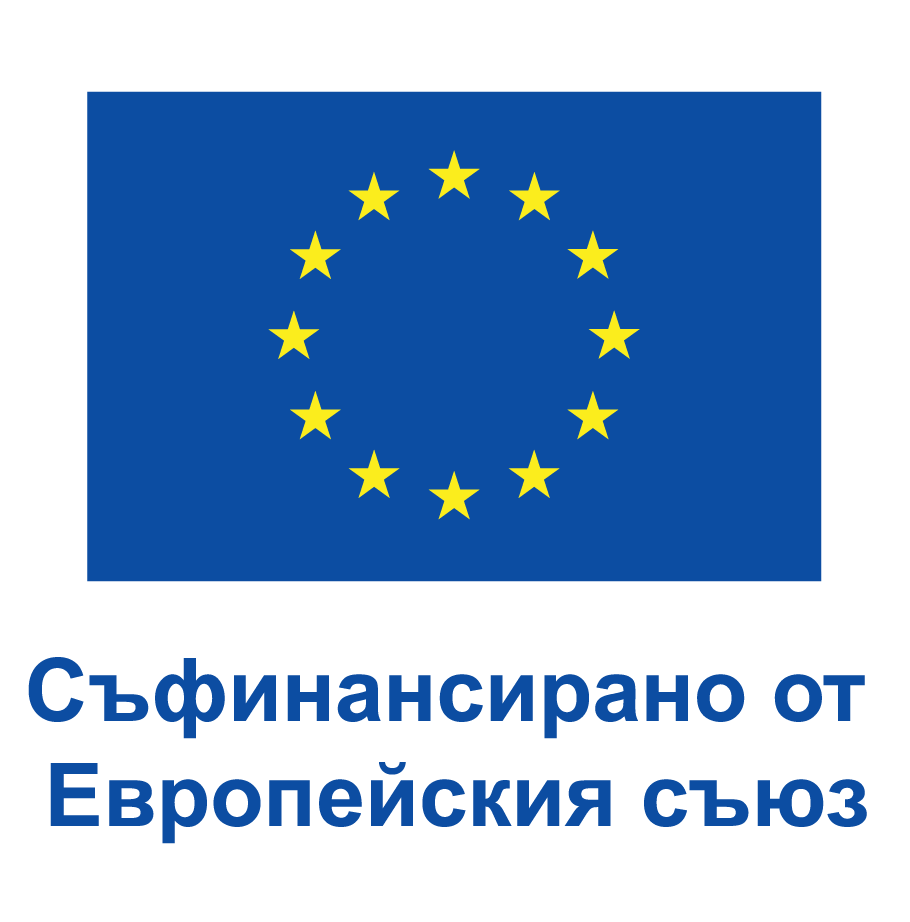 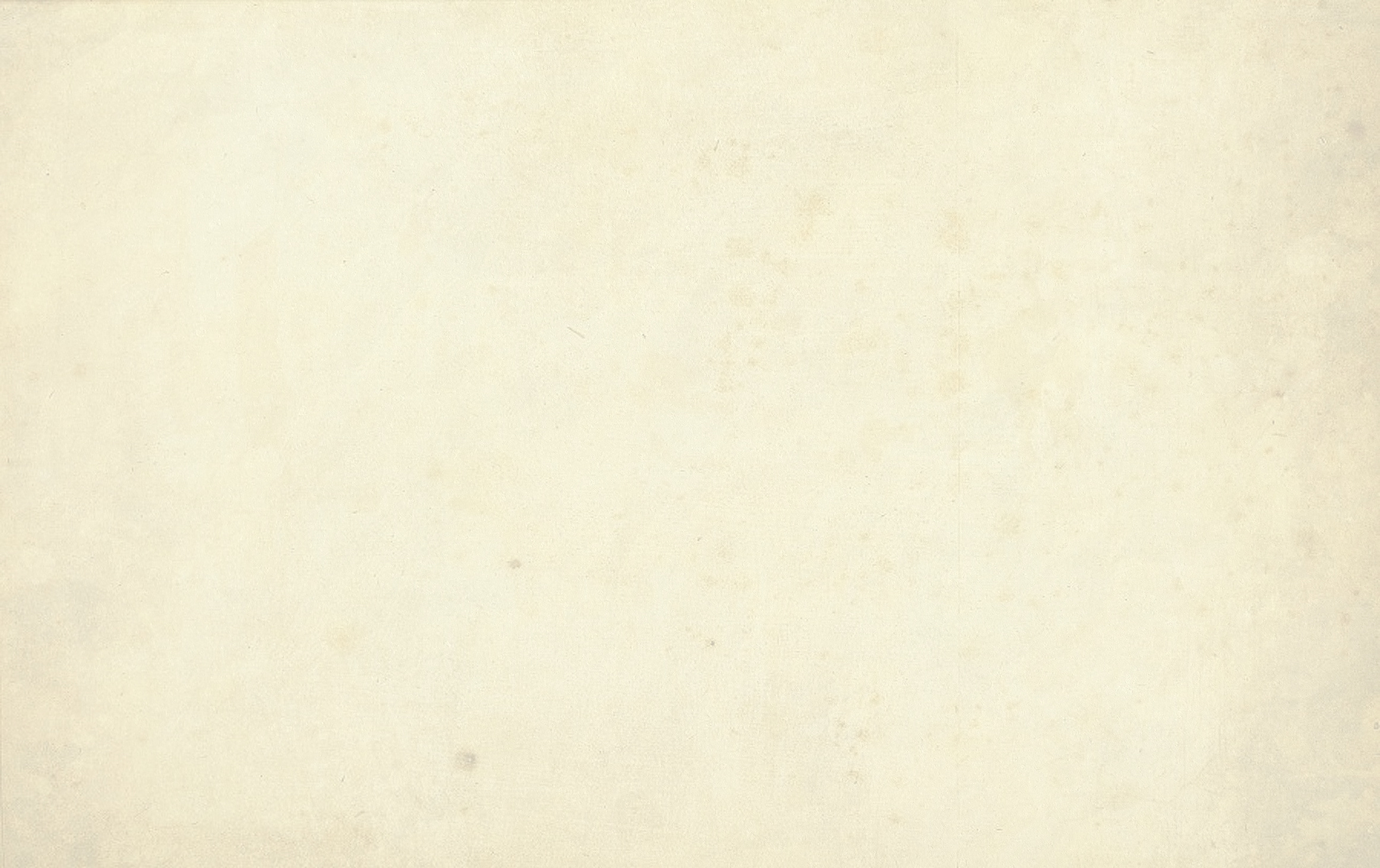 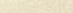 ГЛАСУВАНЕ НА ПРЕДЛОЖЕНИЕ ЗА МЕТОДИКА И КРИТЕРИИ ЗА ОЦЕНКА НА ПРОЕКТНИ ПРЕДЛОЖЕНИЯ ПО ПРОЦЕДУРА ЧРЕЗ ДИРЕКТНО ПРЕДОСТАВЯНЕ НА БФП „ИЗПЪЛНЕНИЕ НА МЯРКА 71 ОТ НАЦИОНАЛНАТА РАМКА ЗА ПРИОРИТЕТНИ ДЕЙСТВИЯ ЗА НАТУРА 2000” ПО ПРИОРИТЕТ 3 „БИОЛОГИЧНО РАЗНООБРАЗИЕ“ НА ПОС 2021-2027 Г.
ЗАСЕДАНИЕ НА КОМИТЕТА ЗА НАБЛЮДЕНИЕ   НА ПОС 2021-2027 г.
09.04.2024 г.
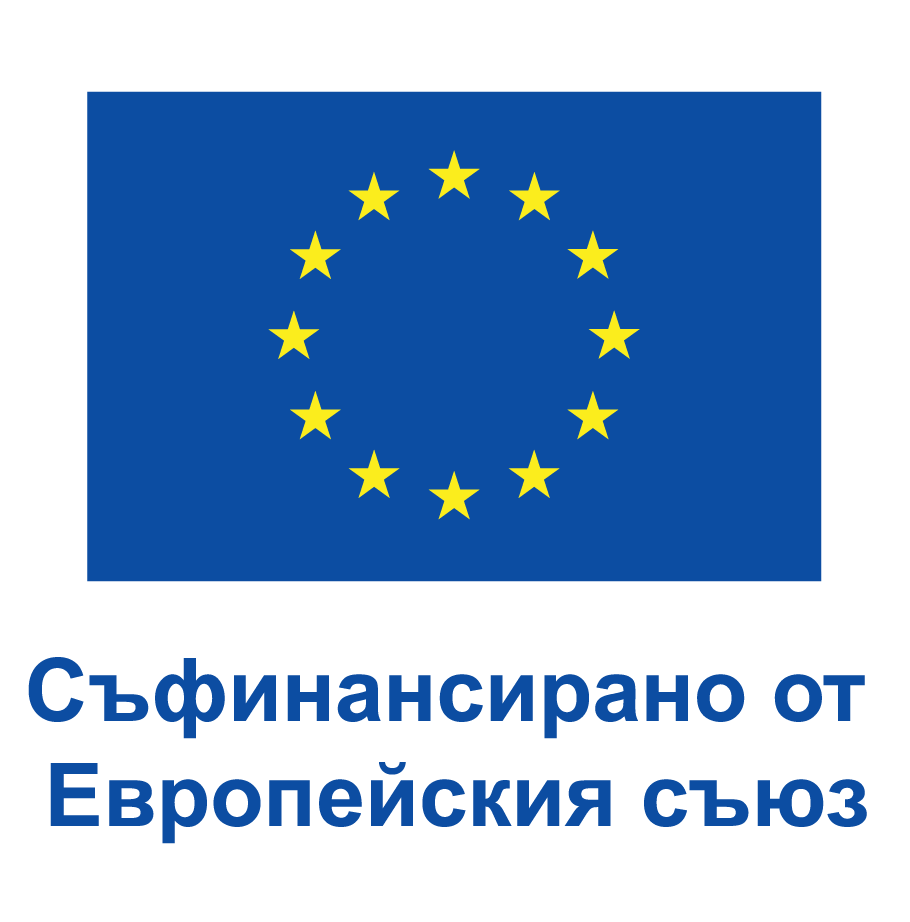 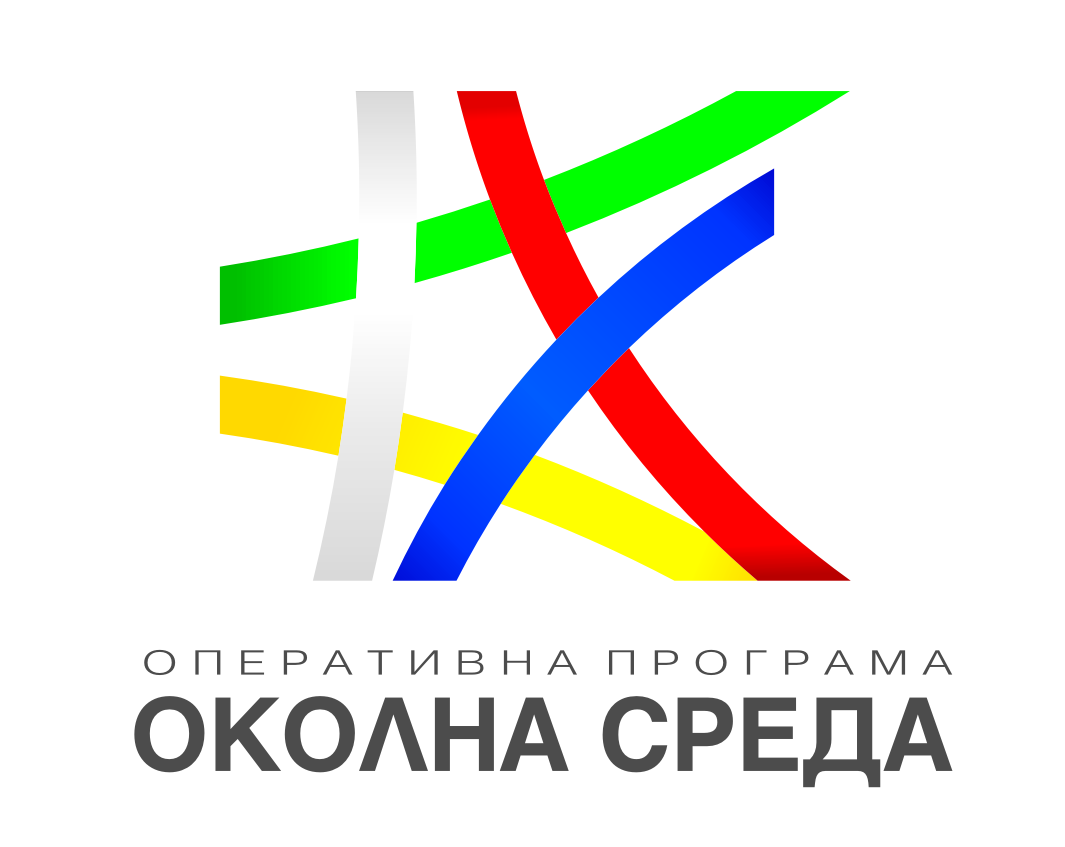 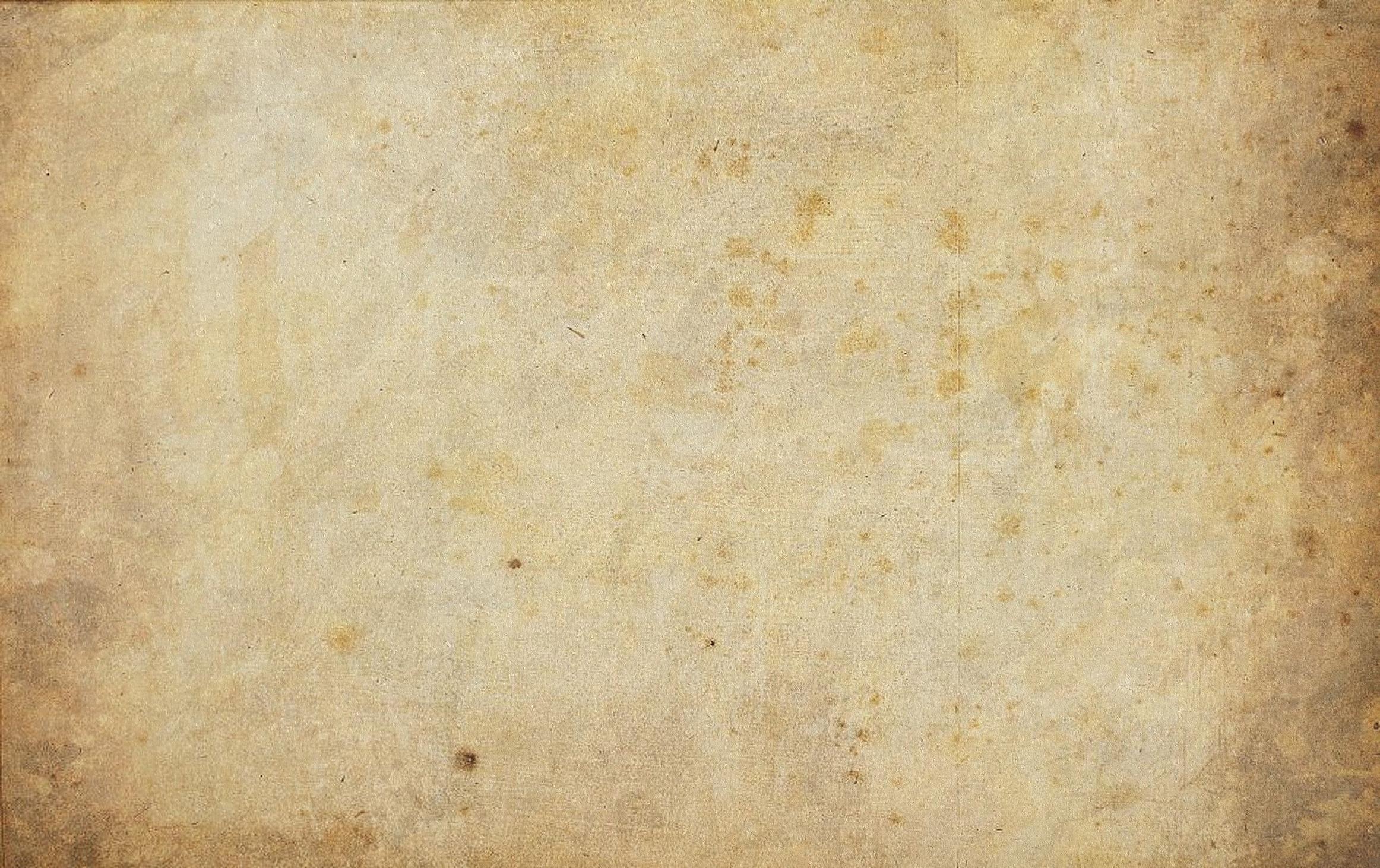 Благодаря за вниманието
Ирена Пенчева, Главен директор на ГД ОПОС, МОСВhttps://www.eufunds.bg/bg/opos
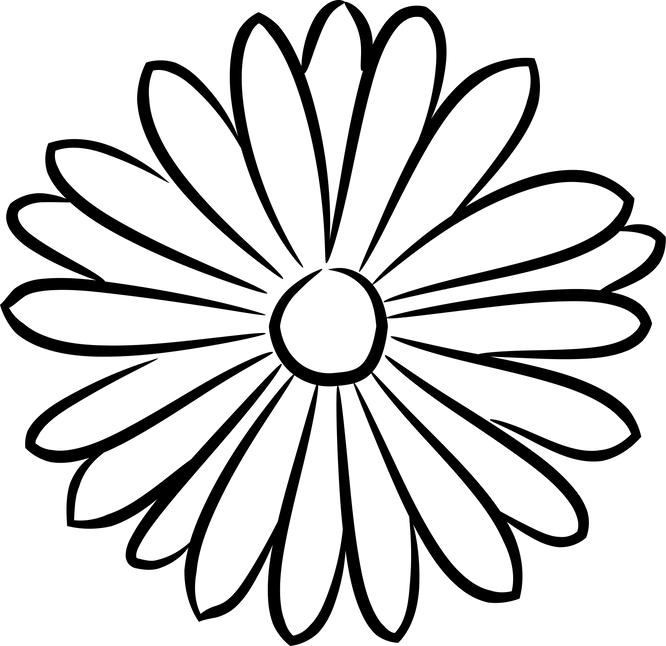